LITTLE HEATH SCHOOL
Sixth Form Information Evening
for entry September 2017
[Speaker Notes: DRA to welcome especially those new to LHS
Welcome


Hand over to GVI
Welcome to all
Format of evening  - formal and informal
Thanks to all 6th formers who have volunteered to be ambassadors this evening – special thanks  to Sophie and Emily agreed to talk to you
Welcome  
Plans  on chairs
Refreshments in  canteen
Ask students for  help]
Why choose Little Heath Sixth Form?
Because we have a  £3.5 million state of the art Sixth Form Centre.
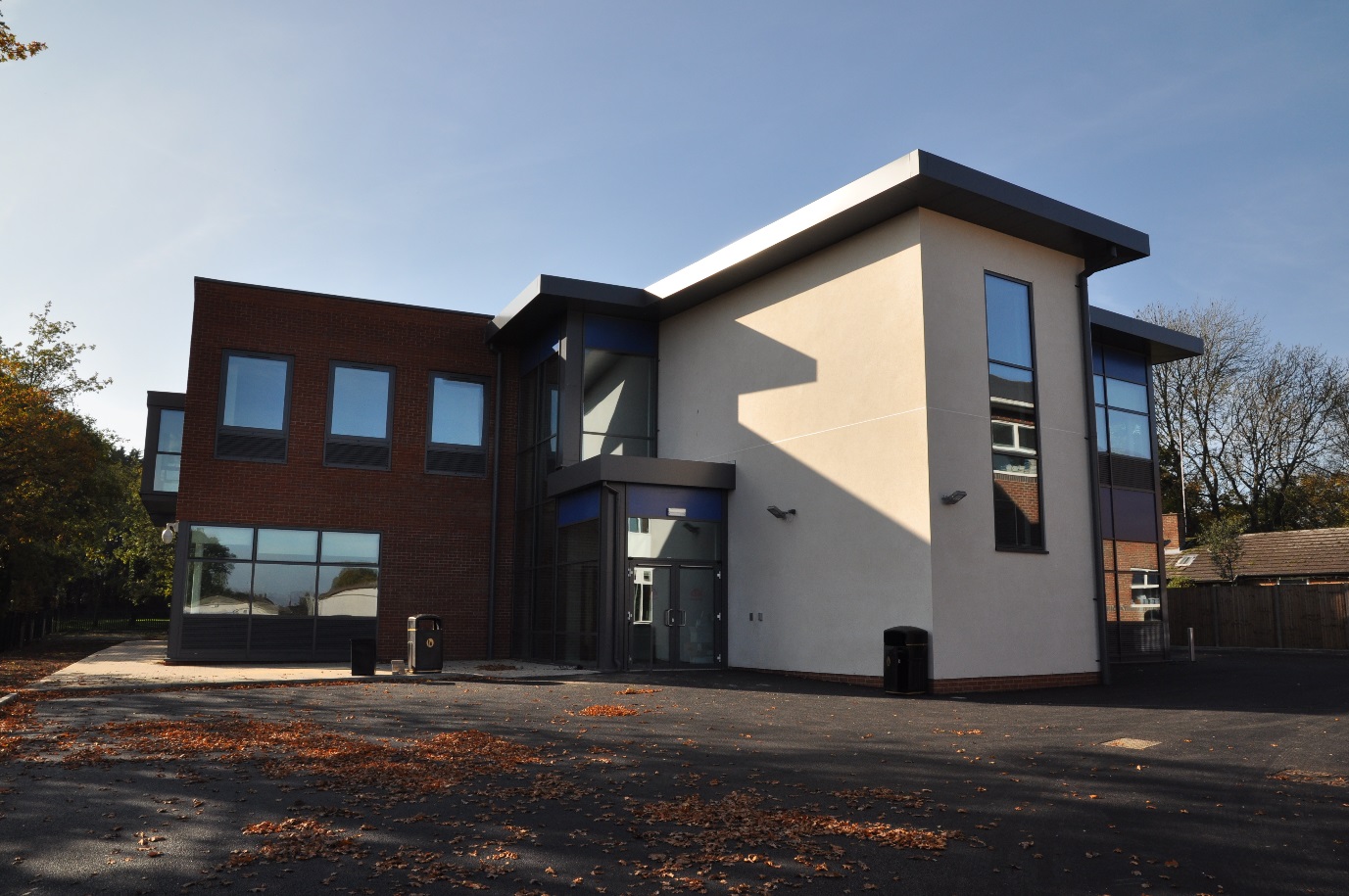 [Speaker Notes: DRA Why study A Levels at LHS
New building
Best facilities in the area
Rationale behind design 
T and L opportunities]
Why choose Little Heath Sixth Form?
But, we have so much more to offer than just a new building.
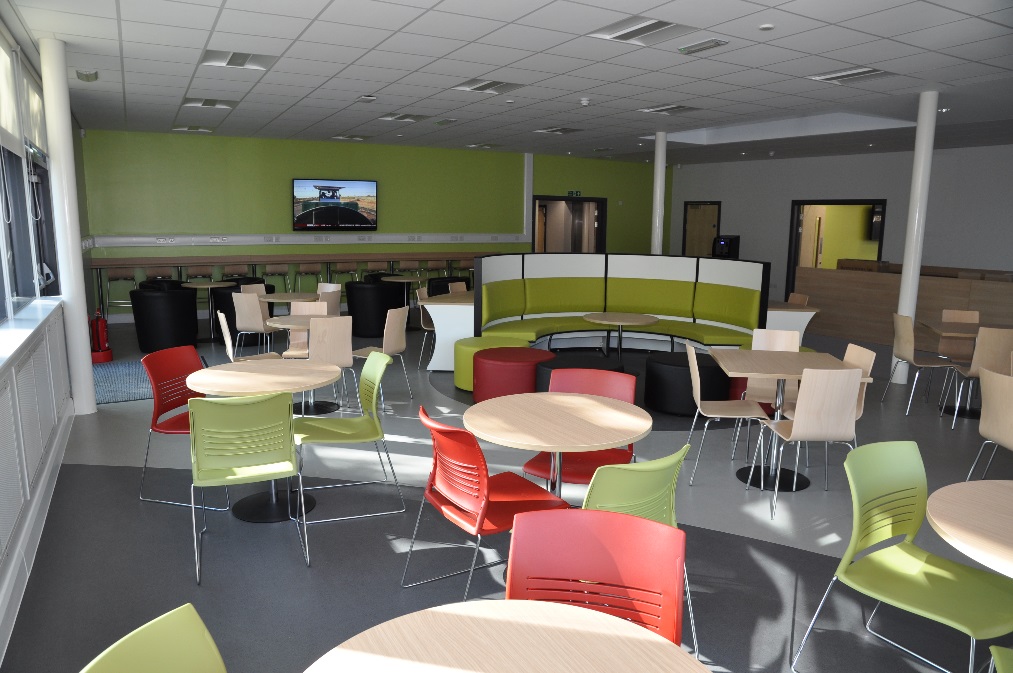 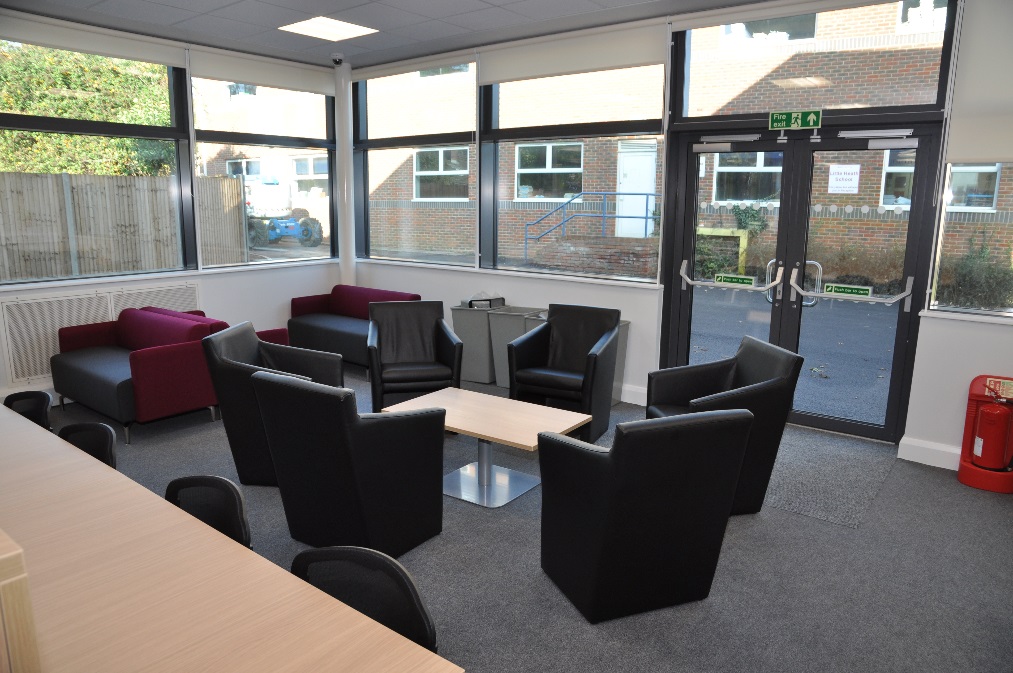 [Speaker Notes: DRA 
Other views of new centre
University feel 
Encourage students to step up and helps them make the transition to next step in career.]
Why choose Little Heath Sixth Form?
Fresh start, but with some degree of continuity to ease the transition to KS5.
Expert teaching in smaller classes. Teachers who will work hard to support to help you achieve grades which are better than students at other schools with similar GCSE results 
Motivational target setting
Broad and balanced curriculum - see the prospectus on the website for details
Ability to mix and match between academic and vocational qualifications such as Business, ICT, Level 3 courses in Science, Health & Social Care and Sport
[Speaker Notes: DRA
Big 6th form – therefore can offer a wide range of courses
Support and rigour for all students
See website  - for detailed info on the range of subjects on offer
WE encourage our students to aspirational from the start of year 12]
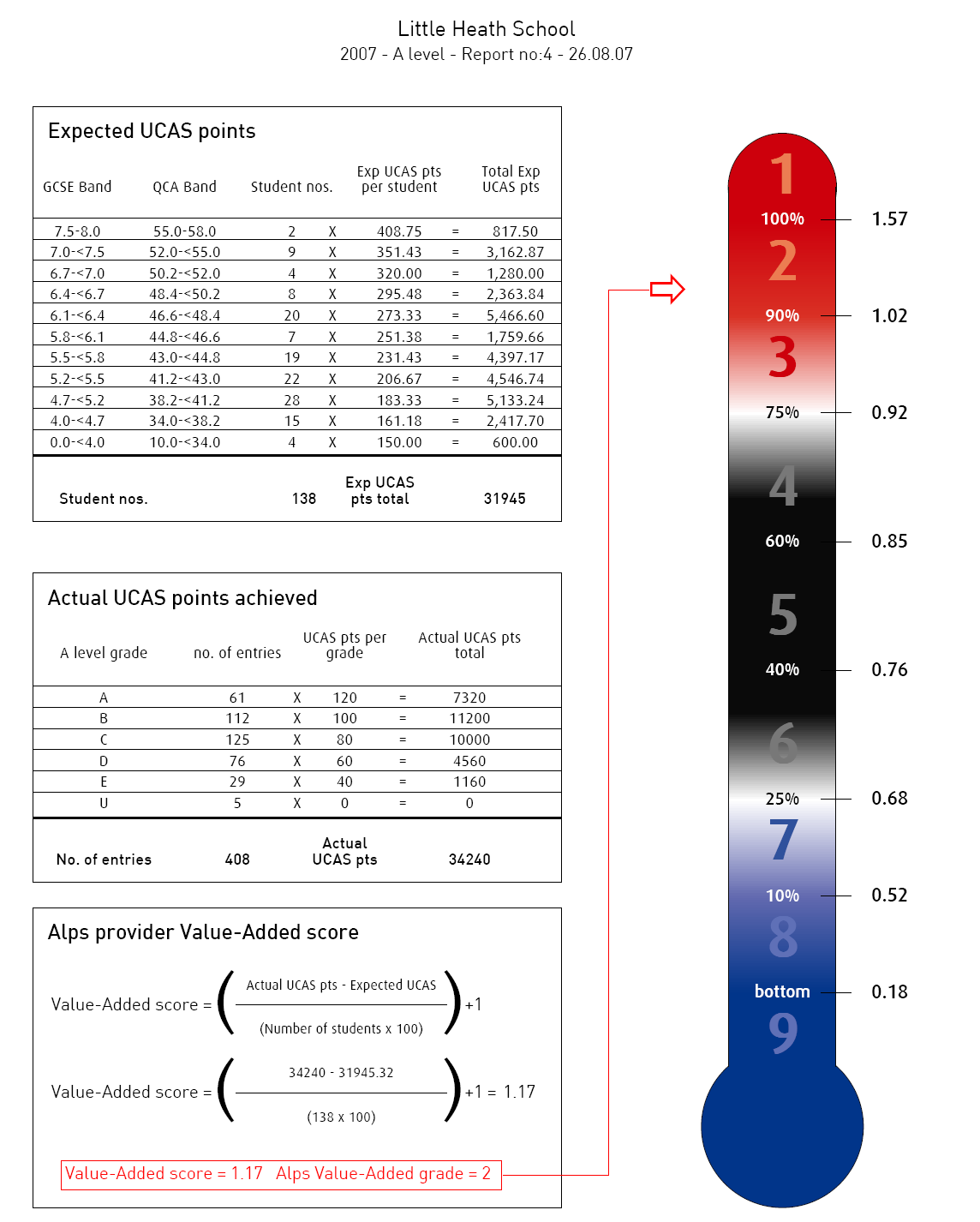 Little Heath School 2016
This rocket represents Little Heath School’s value-added performance – the improvement added to students from GCSE to A Level.
We are consistently in the top 25% of the country
[Speaker Notes: DRA
Aspirational approach works 
Red hot alps   explain what these means .
Students Make excellent progress with our support]
Why choose Little Heath Sixth Form?
New way of working - experienced Sixth Form team who will treat you as young adults and listen to your opinions
Mentor system - which helps bridge the gap between KS5 and future careers/university course
Excellent track record of helping students onto their next steps – university or chosen career paths
New challenges and opportunities beyond the classroom
[Speaker Notes: GVI
New way of working  - rigour but work with our young people to guide them through KS5 and prepare them for the next step.
Open door policy 
Strong links with  local unis and employers  - unis tonight and bi annual Careers Fare
Financial support too – via DBF – more info about this tonight too.]
Ofsted - July 2014
“Achievement in the Sixth Form is good  in nearly all subjects and sometimes outstanding.”
“Sixth Form  students are supported in developing mature and independent learning skills, ready for the next stage in their education or training.”

Results are good:
August 2016: 
15% of students gained A or A* grades
40% of our students gained  A*-B grades
[Speaker Notes: GVI
Progress excellent but OFSTED also impressed with our achievements a s a large , comprehensive 6th Form
Introduce Sophie  joined LHSF in September 2016]
Sophie Hopley
Year 12 student
Joined Little Heath Sixth Form in September 2016
Studying Biology, Drama,Geography and  Home Economics
Which subjects to choose?
Think about your career ambitions
Not sure about the future? Choose a range of subjects  which you are good at and enjoy
Taster lessons are being held on Friday
Lots of  support from Sixth Form Team
Sixth Form Subject Choice Surgery 3.30-5.00 –opportunity to discuss your subject choices and career plans  with members of the Sixth Form team.
[Speaker Notes: DRA
DRA
Most students don't  have  a definite idea of  what career they want to follow so important to talk to people and be honest about likes/dislikes strengths and weaknesses. 
Hopefully taster lessons have helped  first  time offering Rising 6th form surgery after school next week from Monday to  Wednesday sday..
No need to make an  appointment but see contact details on the sheet if you would like to .
Followed up  by course choice interviews in January]
A Level Reform
From September 2017 all subjects will  be linear.

A Level Assessment – The final A level grade is obtained by sitting examinations at the end of Year 13 which test all the work studied by the students in Years 12 and 13. 

Rigorous tracking during these  two years – including internal assessments at the  end of Year 12.
[Speaker Notes: DRA
All subjects the same from Sept 2017
Two year courses – final assessment at the end 
But rigorous  assessments half way through the course  at the end of Year 12]
A Levels
We expect most students will take 3 A Level subjects . However, there is some flexibility available for those students who are keen to study 4 subjects .
Art	
Biology
Business	
Chemistry	
Computer Science
Drama & Theatre Studies
Economics	
English Language
English Literature 
Film Studies
French		
Geography
German
History
Mathematics	
Further Mathematics
Media Studies	
Music
Music Technology	
PE	
Physics
Politics
Psychology	
Philosophy
Spanish
Textiles
[Speaker Notes: DRA
Lots on offer 
Old (GCSE subjects( and those new at KS5
Open lots of doors 
Expect most students ot take three but as a large 6th form we hav ethe flexibility to offer subjects  to the right students.]
Vocational A Levels
More vocational – related to the world of work
Grading is A* -  D* / D / M / P which have A Level equivalence
Some units assessed by coursework, others by external exams
Double Award = 2 A Levels
Subjects: L3 BTEC Health and Social Care   	  Double 
	     L3 BTEC  Science              	               Single
	     Cambridge Tech in ICT   	               Single
	     Cambridge Tech in Business  	 Single or Double
                  L3 BTEC Sport    	                           Single
                  Food and nutrition			 Single
[Speaker Notes: DRA
DRA
DRA
Also offer vocational courses 
These give students the opportunity to work in a more practical setting
They are recognised by universities 
Assessed by a mixture of cswk  and external exams  - so need t think carefully about your strengths   which  methods of assessment you’re best suited to .]
Opportunities  beyond the classroom
Sixth Form Committee
House Captains
Sixth Form and School Council
Community Service
Student support group and SMILE
Students ambassadors
School production and concerts
Sports teams and lower school coaching
World Challenge expeditions  - Zambia and Botswana 2018
[Speaker Notes: GVI
Oppo to develop skills, confidence  beyond the classroom essential part of any post 16 education  offer.
 we offer a wide  range.

Some build  on experiences lower  down the school – productions, sport
Some offer new oppos to develop and learn new skills  - improve confidence , something else to talk about in interview 
Also  - impt opp to give something bac to the community]
Enrichment
Heathensixthform enrichment website
Oxbridge  summer schools
Reading University study days & Reading Scholars 
Mock EU council at the Foreign and Commonwealth Office.
Stem activities such as Physics lectures at Warwick University, lecture on the Higgs Boson and participation in competitions.
Programme of presentations from outside speakers including Andrew Miller CEO of Guardian Media
[Speaker Notes: GVI
Encourage students to take their learning outside the classroom
More information on school prospectus – this is just a small  selection.
Alok Sharma in tomorrow

Intoduce Emily]
Emily Henty
Year 13 student
Joined Little Heath Sixth Form in September 2015
Studying: A Levels in English Language, Film Studies and Geography. Also studying an  EPQ the production of teaching materials for a Year 7 Geography class- 
Hopes to study Geography at the university of Exeter
How To Apply
Deadline for all online applications forms by or before: Friday 9th December
 
Rising Sixth Surgery:
	Monday 28th November to Wednesday 	30th November  3.30-5.00pm -   	opportunity to discuss your subjects 	choices and find out more from the 	Sixth Form team.
[Speaker Notes: GVI
PPt on website]
How to apply
You will have an interview to discuss your choices with you and to confirm that they are the most suitable for you.
The interviews will start in the week beginning: Monday 16th January 2017 and appointments will be issued via your tutors.
The interviews for external candidates will start in the week beginning: Monday 23rd January
[Speaker Notes: GVI talk  to slide]
What next?
Talk to the right people including your teachers
Find the courses you think you will like to study
Attend the Rising Sixth Surgeries if you have any questions 
Attend the Sixth Form interview to discuss your choices and know why you are picking those subjects   
  
Work hard & do as well as you can in your GCSEs 

Thursday 29th June 2017 – Sixth Form Induction Day
[Speaker Notes: Thanks you for  listening
Please don’t hesitate to talk to a member of the 6th form team  - this evening if you have any questions.
Exit viaq side and back doors]